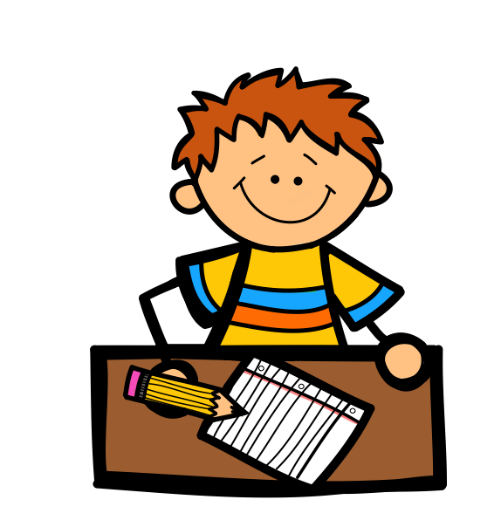 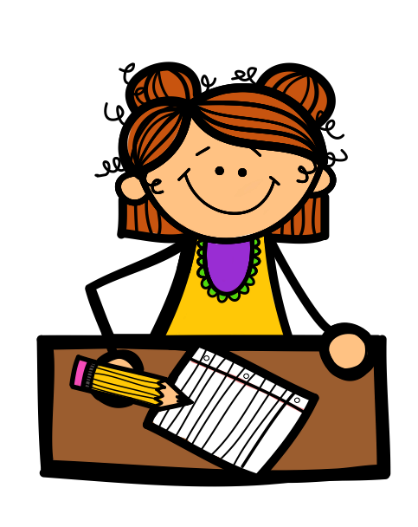 Kindergarten
Word Wall Words